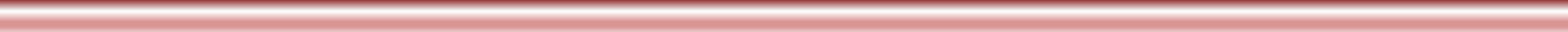 Delegación en el Estado de México
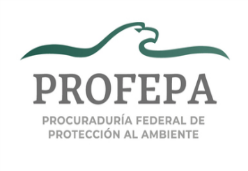 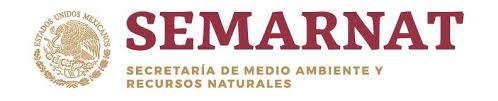 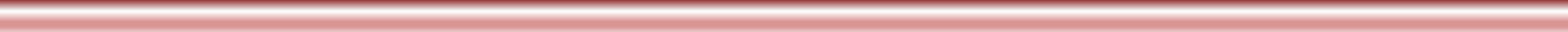 Procurador Federal de Protección al Ambiente
5792
J11
Subdelegación de Inspección Industrial
Subdelegación de Inspección de Recursos Naturales
6011
6003
O31
O31
Inspector Elite
O11
6277
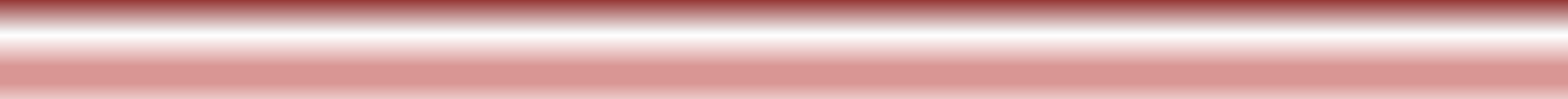